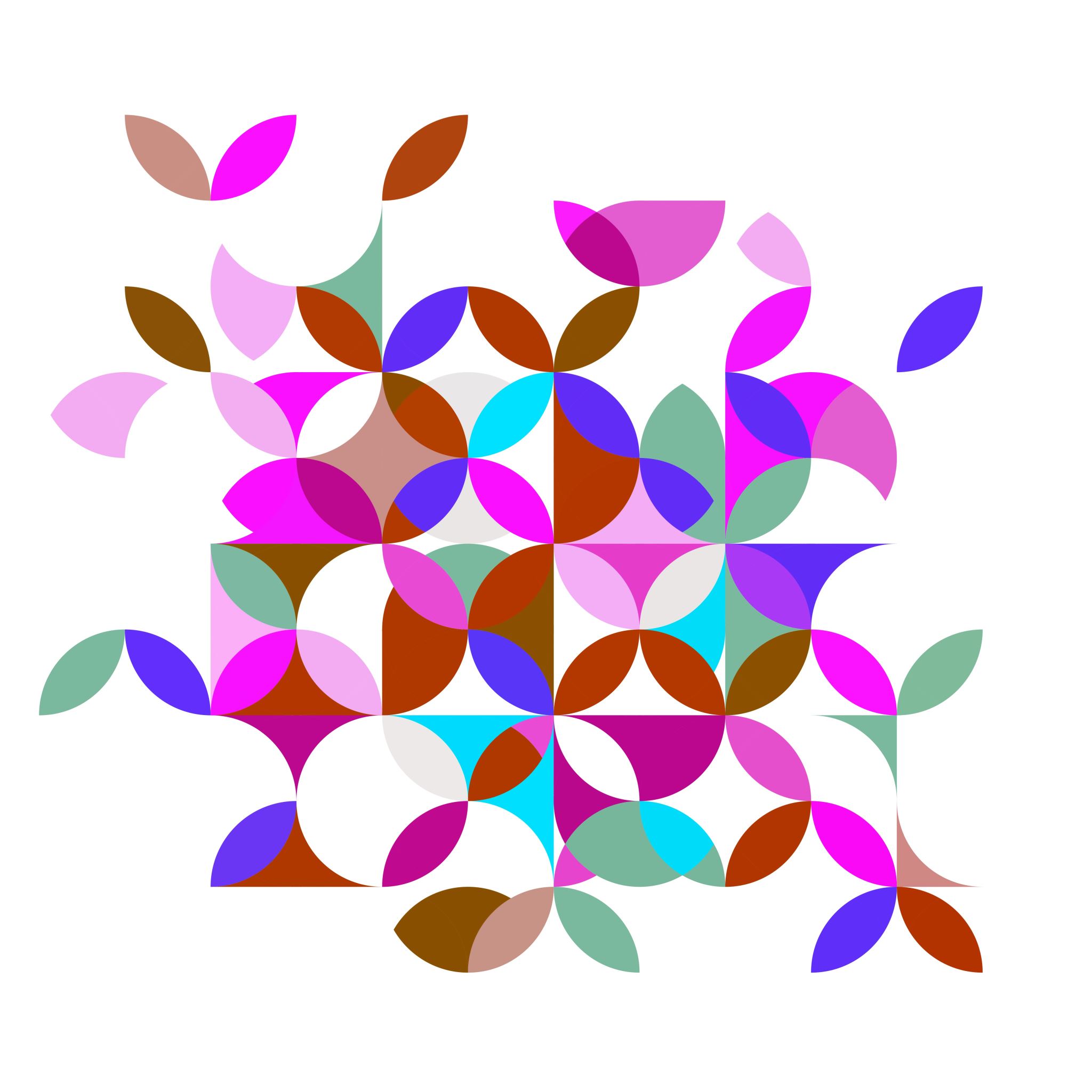 Financial Law
Lecture 3
Payment Services Directive 
What does the Directive mean to banking
Blockchain technology on Financial Markets
Sustainability and digitalization – two main trends changing the substance and structures of finance
Financial Law Lecture 3
2
The PSD2 disruption: DIRECTIVE (EU) 2015/2366 OF THE EUROPEAN PARLIAMENT AND OF THE COUNCIL on payment services in the internal markethttps://eur-lex.europa.eu/legal-content/FI/TXT/?uri=celex%3A32015L2366
Financial Law Lecture 3
3
New actors on the market
Financial Law Lecture 3
4
Changes on competitive markets for banking
Financial Law Lecture 3
5
New competition positions
Financial Law Lecture 3
6
Competitive changes and consumer trust
Financial Law Lecture 3
7
Towards platform economy by technology based business innovations
Financial Law Lecture 3
8
Requirements to banks to modify business
Financial Law Lecture 3
9
Future trends of banking business
Financial Law Lecture 3
10
Blockchain – a new possibility for payment transfer?
Financial Law Lecture 3
11
The blockchain network
Financial Law Lecture 3
12
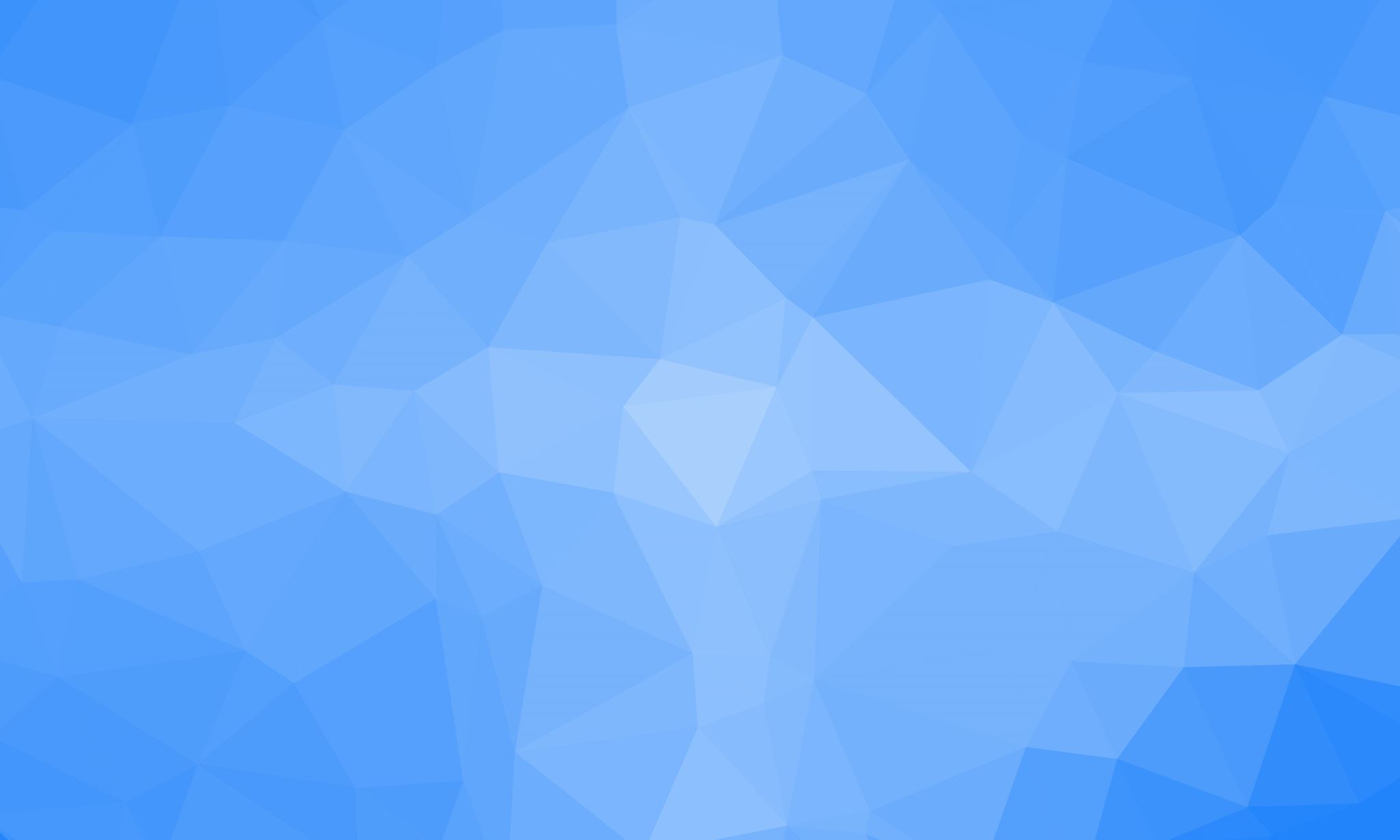 Mining, authentication and validation
Financial Law Lecture 3
13
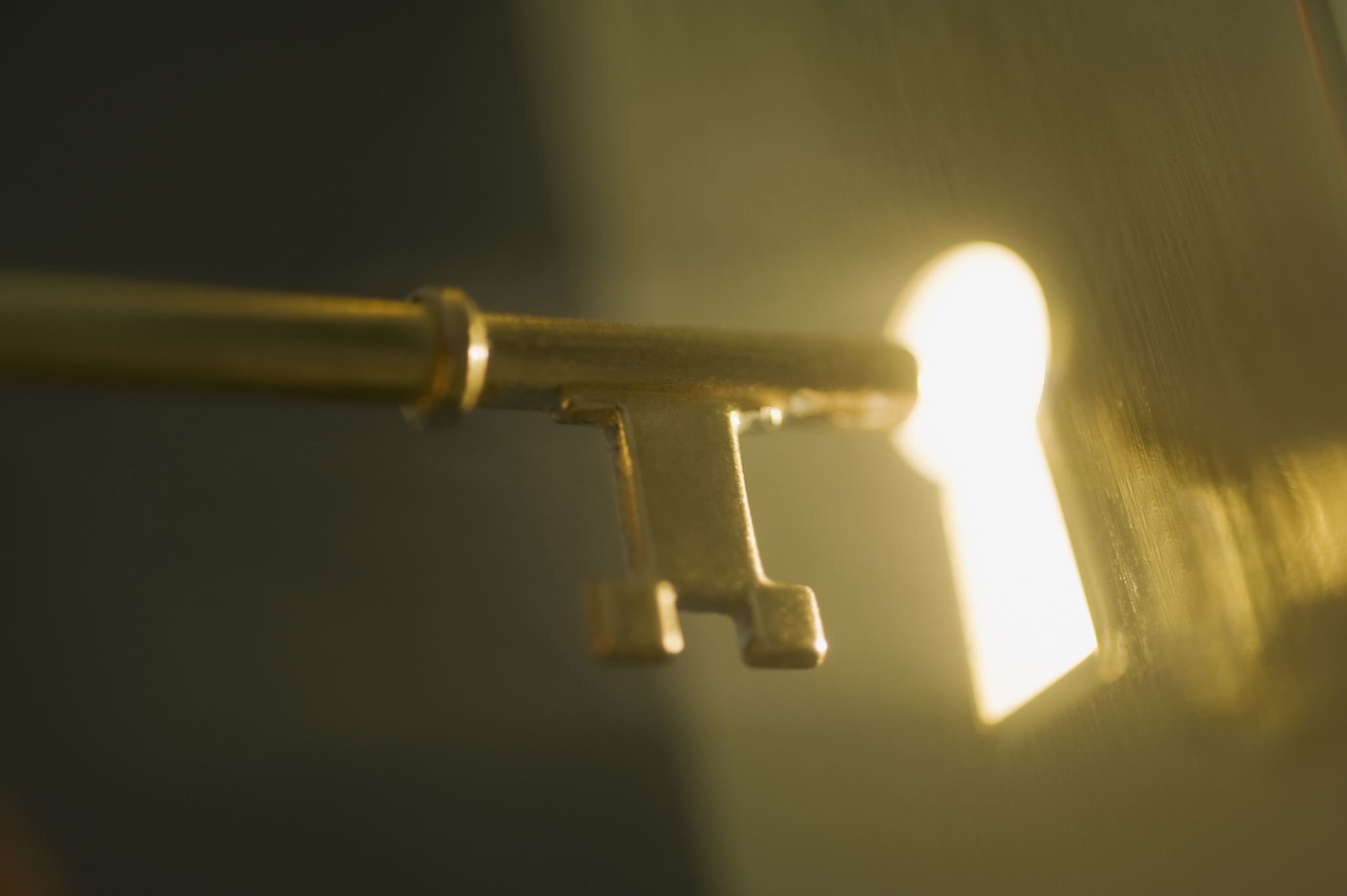 PKI and asymmetric encryption
Asymmetric encryption is an encryption method where a different key is used for encryption than for decryption. Both the sender and receiver of the message have their own public key and their own private key. The sender uses the recipient's public key to encrypt the message, so the message can only be decrypted with the recipient's private key. The decryption key cannot be deduced from the encryption key. Instead, in symmetric encryption, the same key is used to encrypt and decrypt the message, which is problematic to store and share among users. Public key encryption does not have this difficulty and public keys can be declared in a public directory.
Financial Law Lecture 3
14
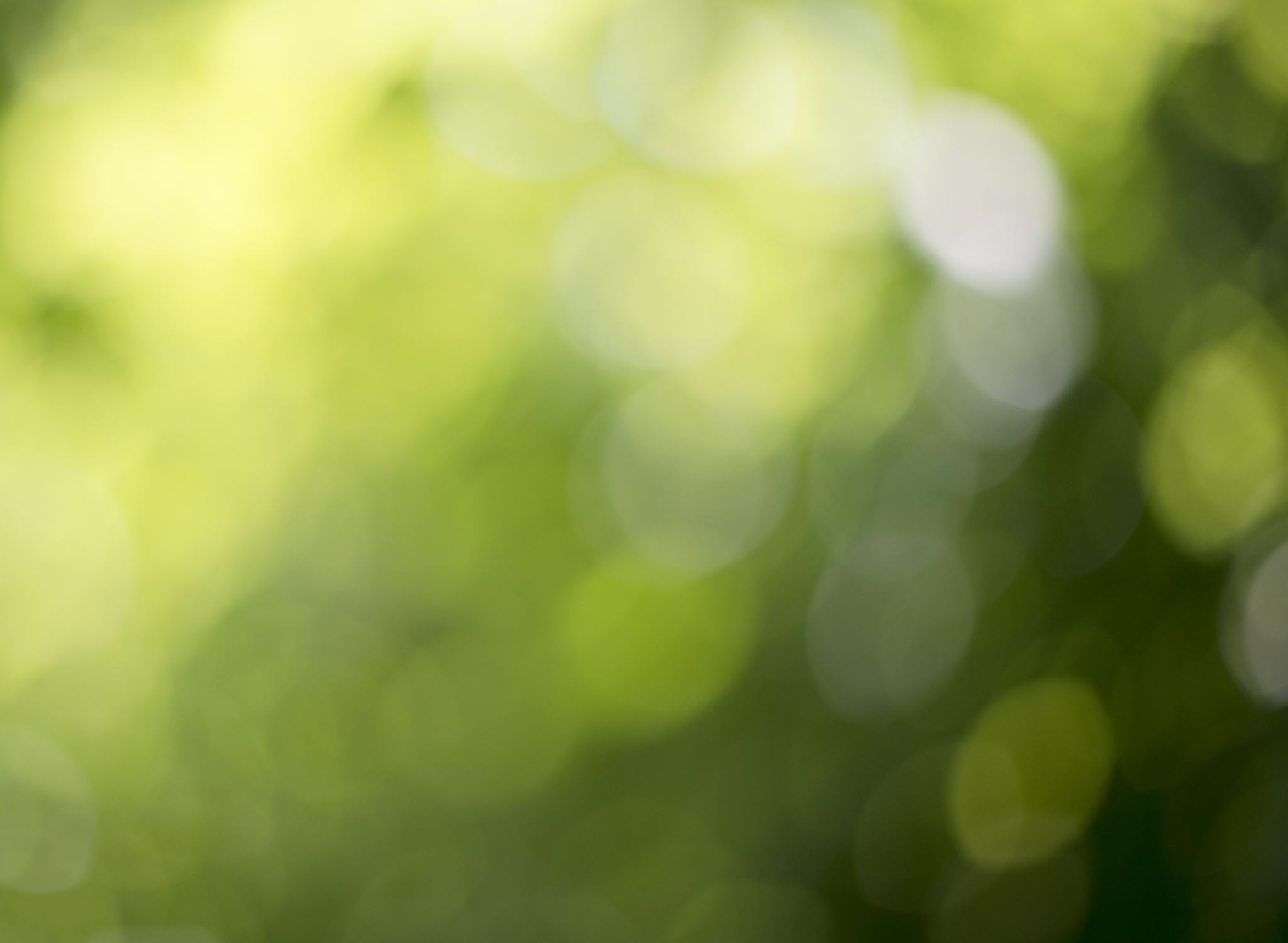 Mining: energy consumption
Financial Law Lecture 3
15
The Blockchain environment
Financial Law Lecture 3
16
Smart contracts
Financial Law Lecture 3
17
Permissioned ledgers: industry-level systems of record
Financial Law Lecture 3
18
Permissionless ledgers: censorship resistant
Financial Law Lecture 3
19
Transfer of payments
Financial Law Lecture 3
20
Capital markets
Financial Law Lecture 3
21
Automated contracts on capital markets
Financial Law Lecture 3
22
On a shared distributed ledger platform
Financial Law Lecture 3
23